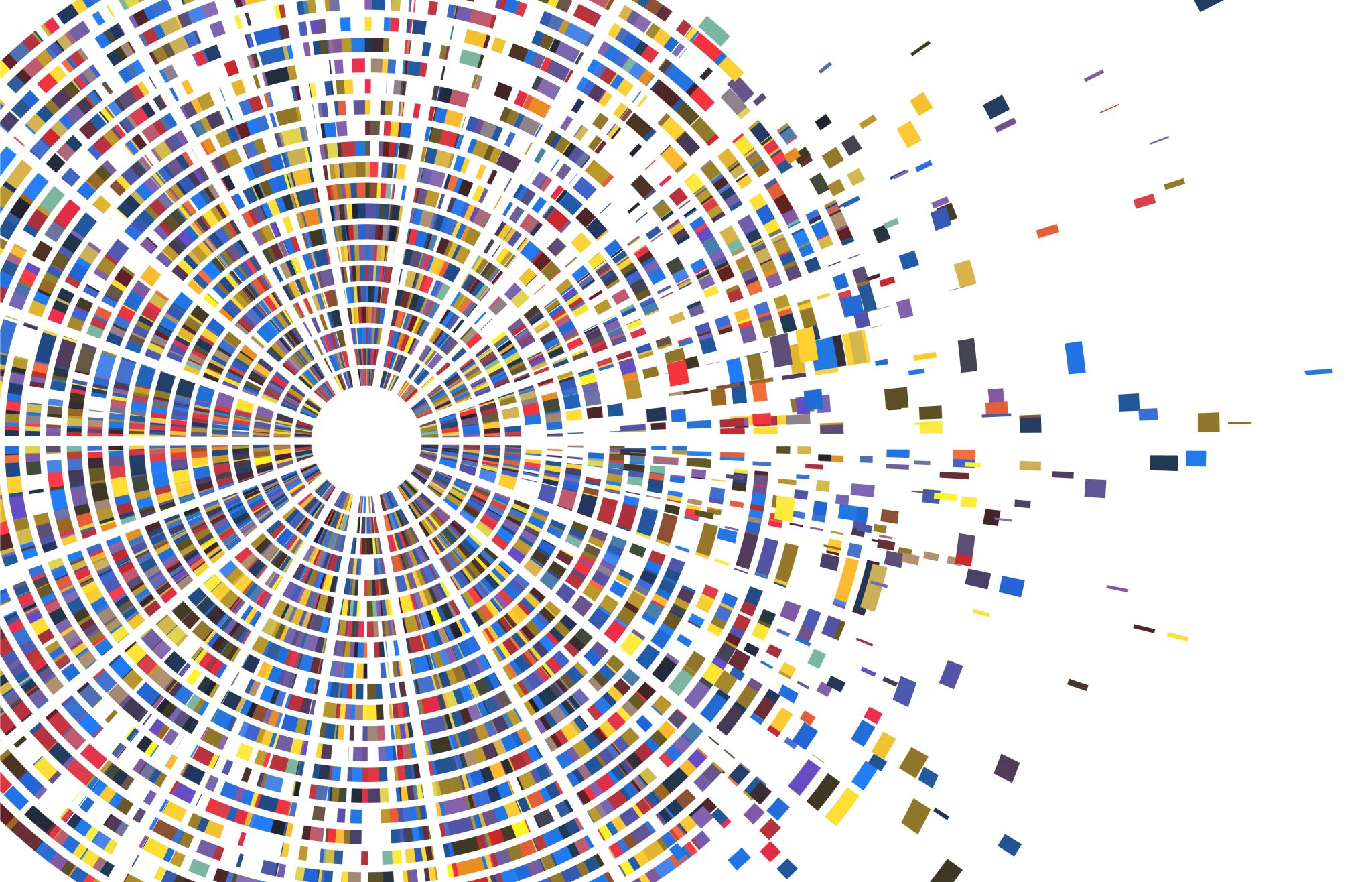 Low Photon Advantages in Optical Fiber Communication
Presentation by Aakash Warke,
Peter van Loock’s Group in Mainz
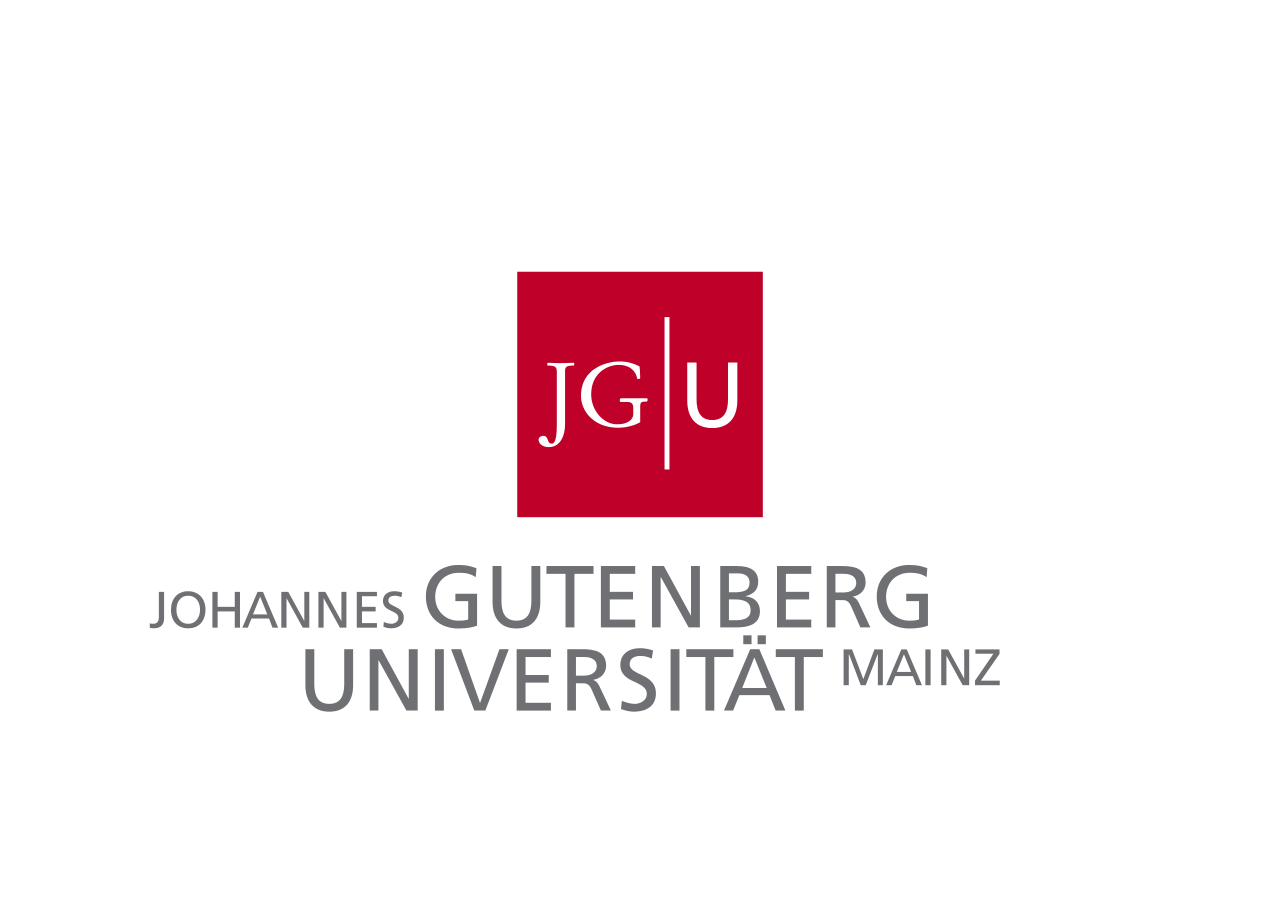 MPA Summer School 2023
Optical Fiber Channel
. . .
Phase-Insensitive Amplification (PIA)

(or)

Phase-Sensitive Amplification (PSA)
Shannon

(or)

Holevo Limits
2
MPA Summer School 2023
Detection Methods
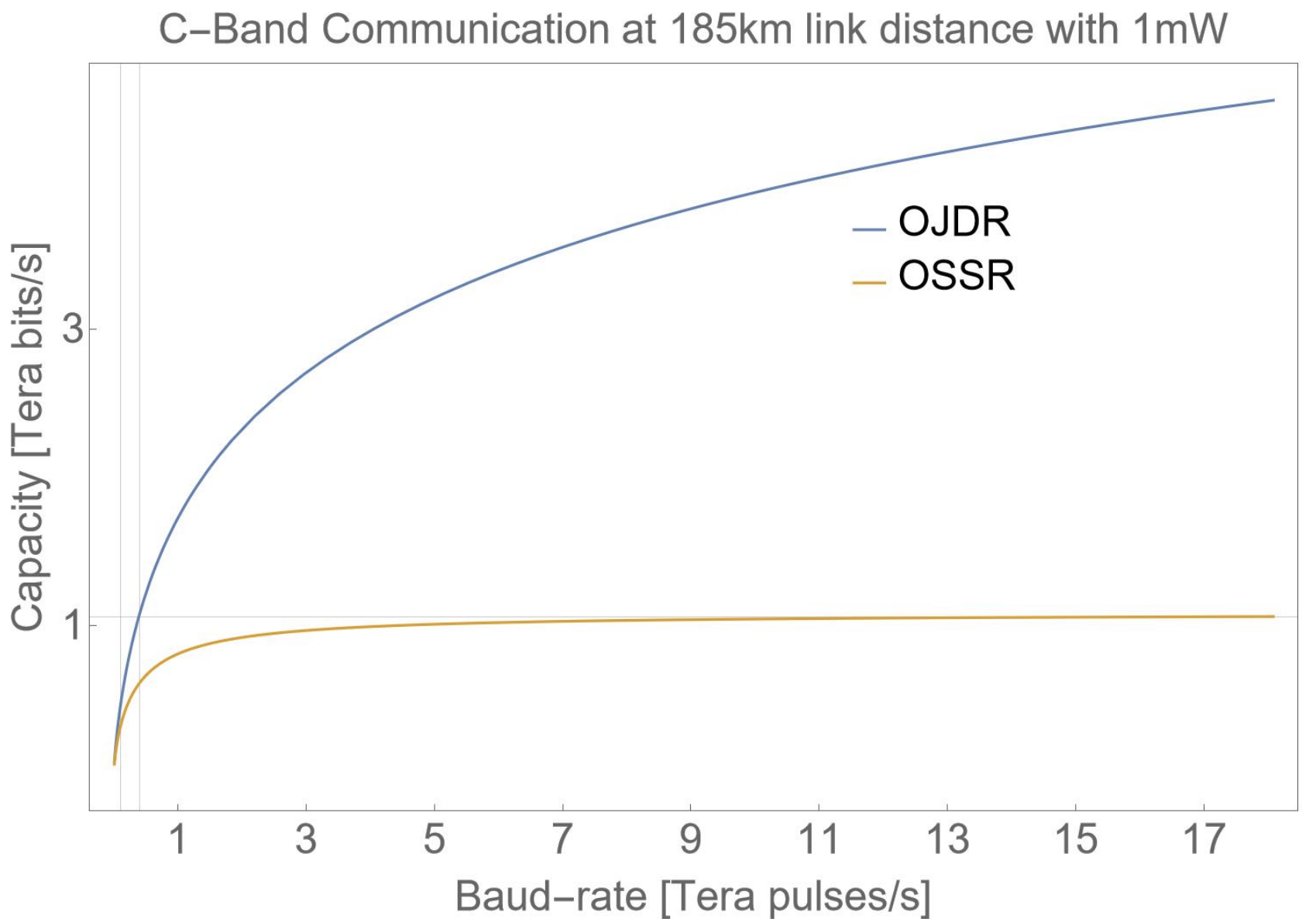 Heterodyne
Shannon Limits
Homodyne
Holevo Limits
Optical Joint Detection Receivers
Collective Quantum 
Measurements
3
J. Nötzel and M. Rosati, "Operating Fiber Networks in the Quantum Limit,” in Journal of Lightwave Technology (2023)
MPA Summer School 2023
Are there any regimes within which PSA is advantageous?
4
MPA Summer School 2023
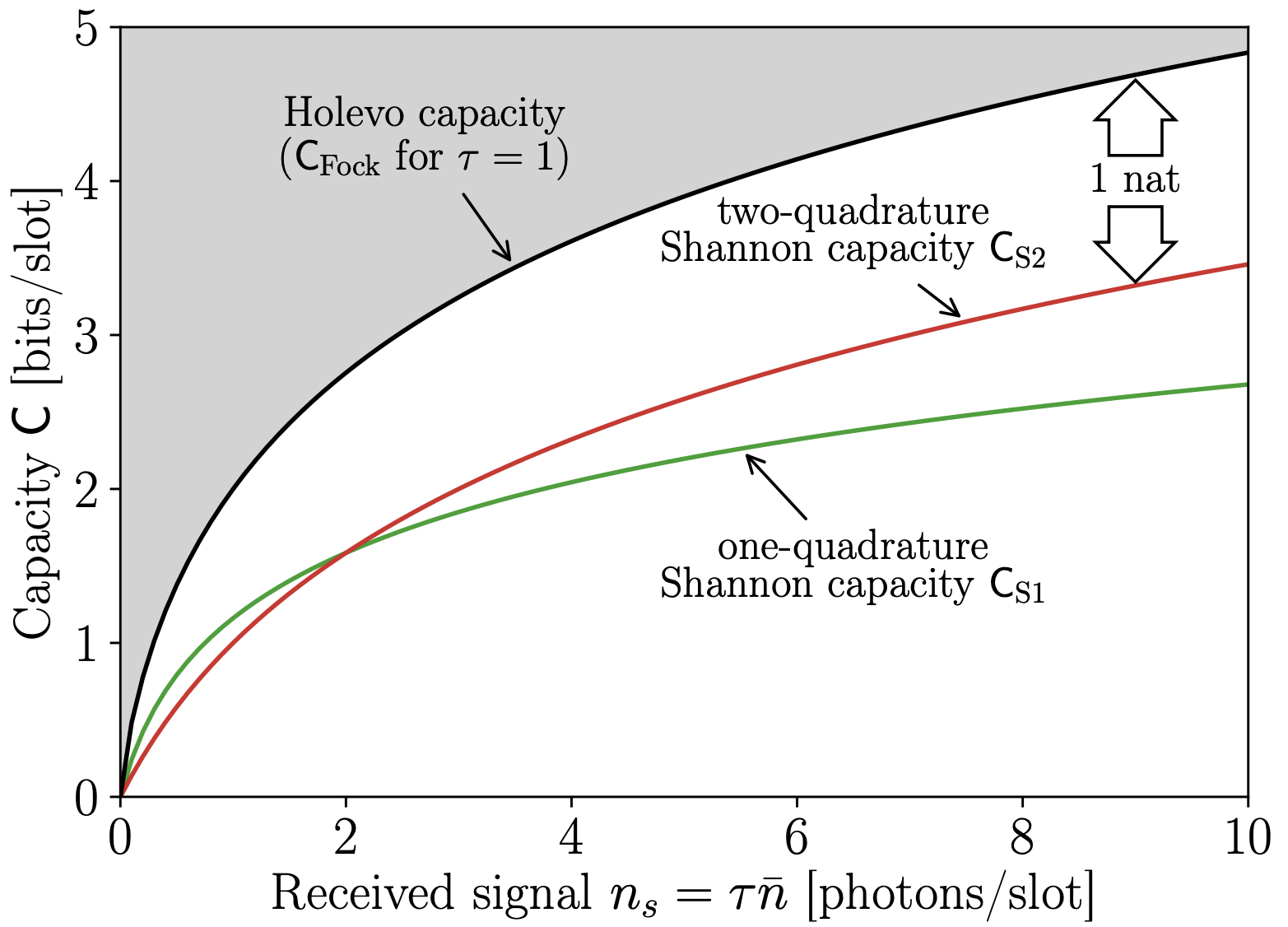 5
K. Banaszek, L. Kunz, M. Jachura and M. Jarzyna, "Quantum Limits in Optical Communications," in Journal of Lightwave Technology, Vol. 38, No. 10 (2020)
MPA Summer School 2023
Shannon Limits
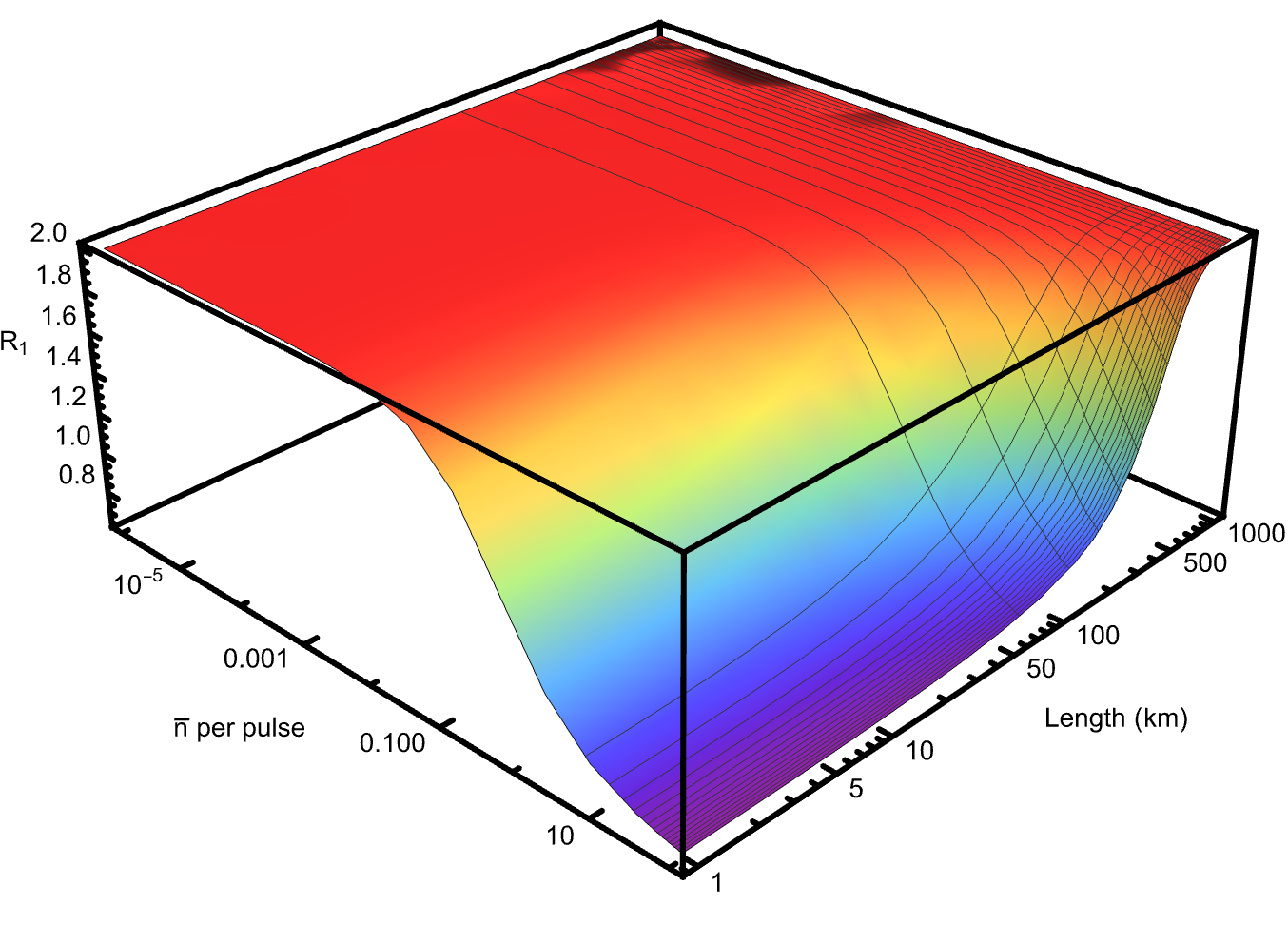 *example of a channel with 4 links
Ratio of the capacity of PSA channel 
to the capacity of PIA channel (4 links)
6
MPA Summer School 2023
Shannon Limits
…
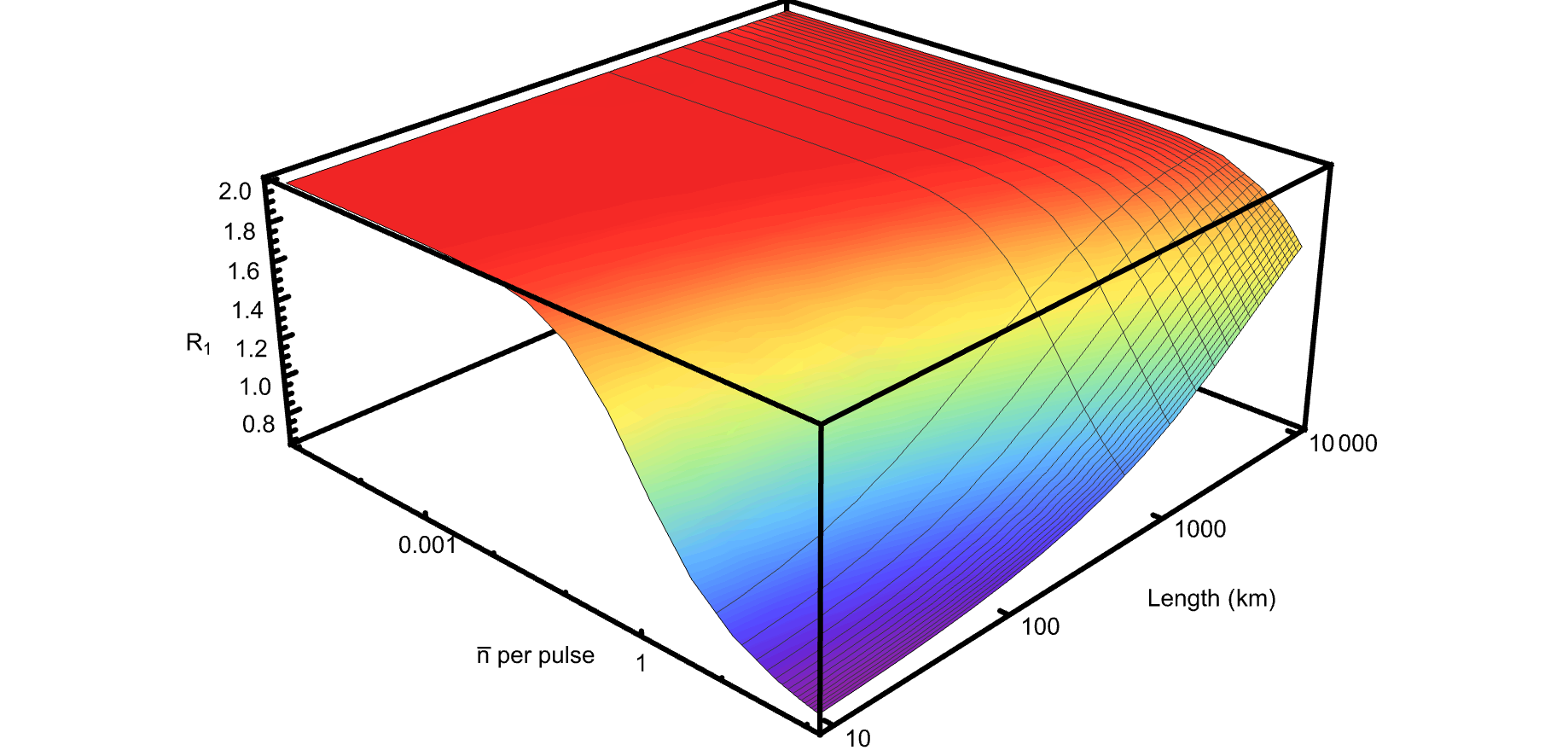 *continuous amplification
Ratio of the capacity of PSA channel 
to the capacity of PIA channel under 
continuous amplification
7
MPA Summer School 2023
In the low photon regime, there exists a threshold value of the number of PSA links, after which phase-sensitive amplification obtains higher spectral efficiencies compared to phase-insensitive continuous amplification (PICA)
L = 100 km
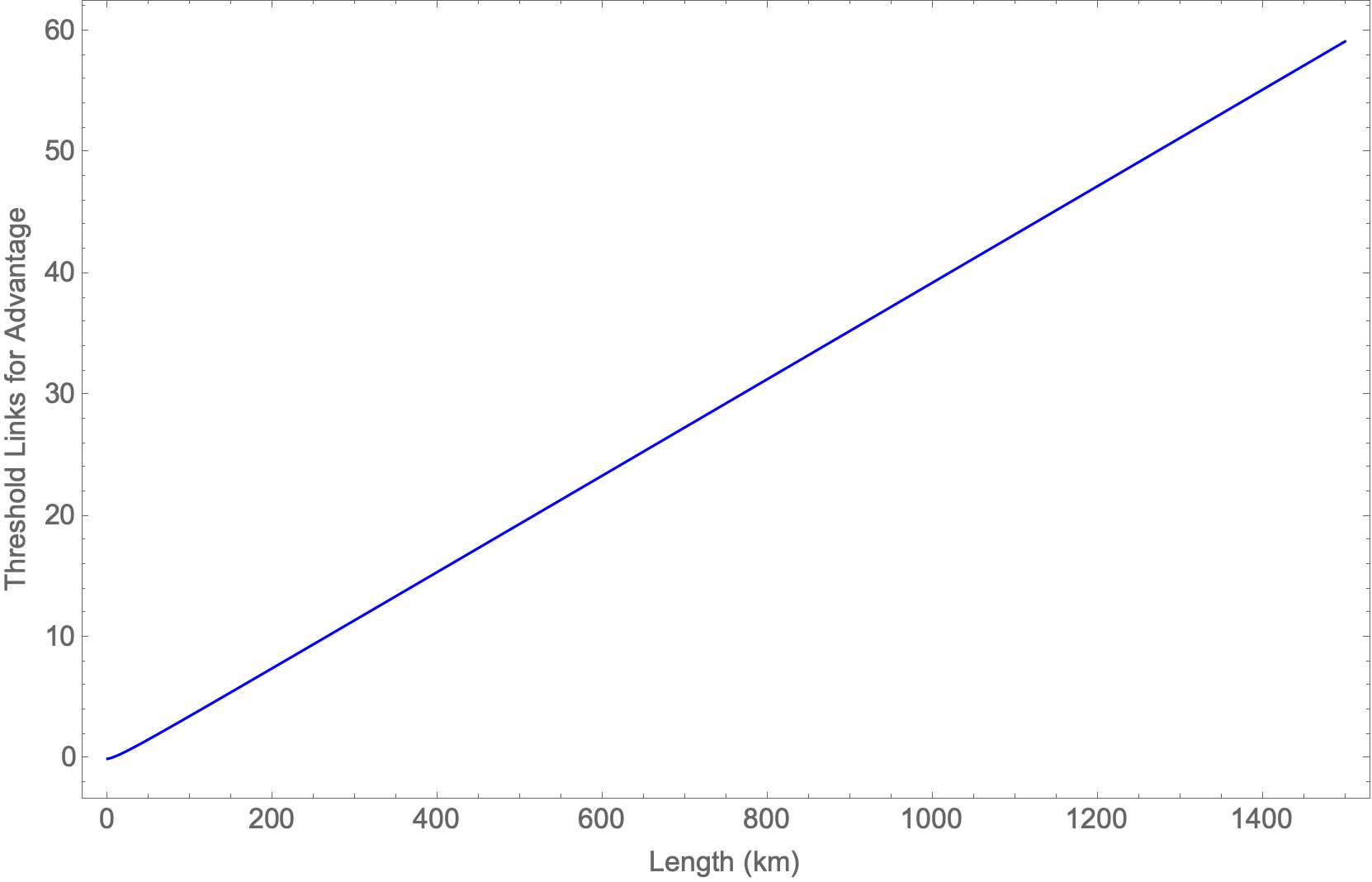 8
PSA: PHASE-SENSITIVE AMPLIFIER
Optical Joint Detection ReceiverHolevo limits
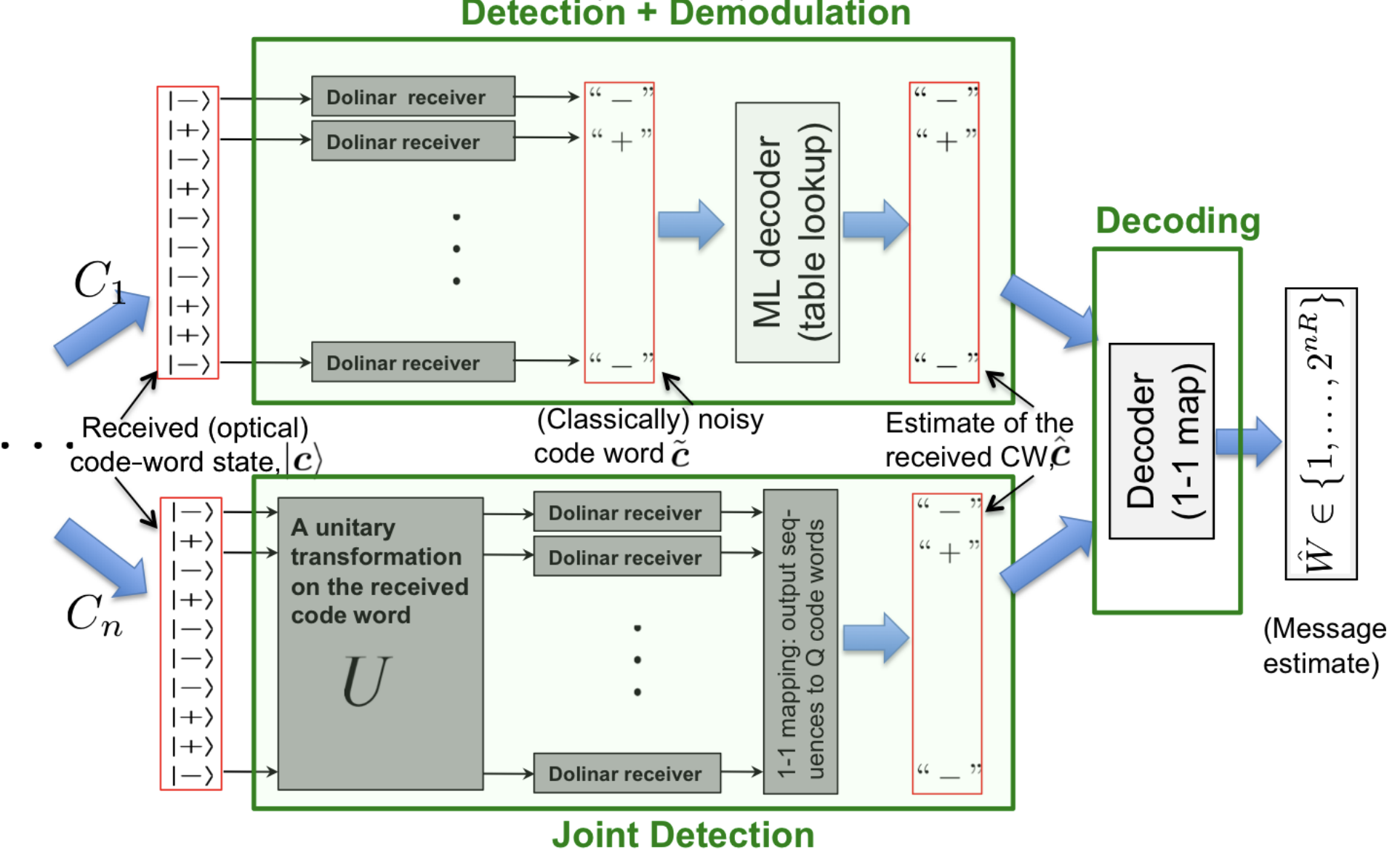 9
Saikat Guha, "Structured Optical Receivers to Attain Superadditive Capacity and the Holevo Limit”, Phys. Rev. Lett. 106, 240502 (2011)
MPA Summer School 2023
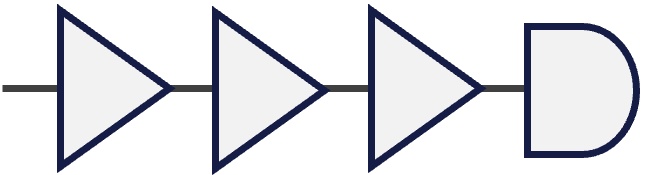 L = 100 km, 4 links
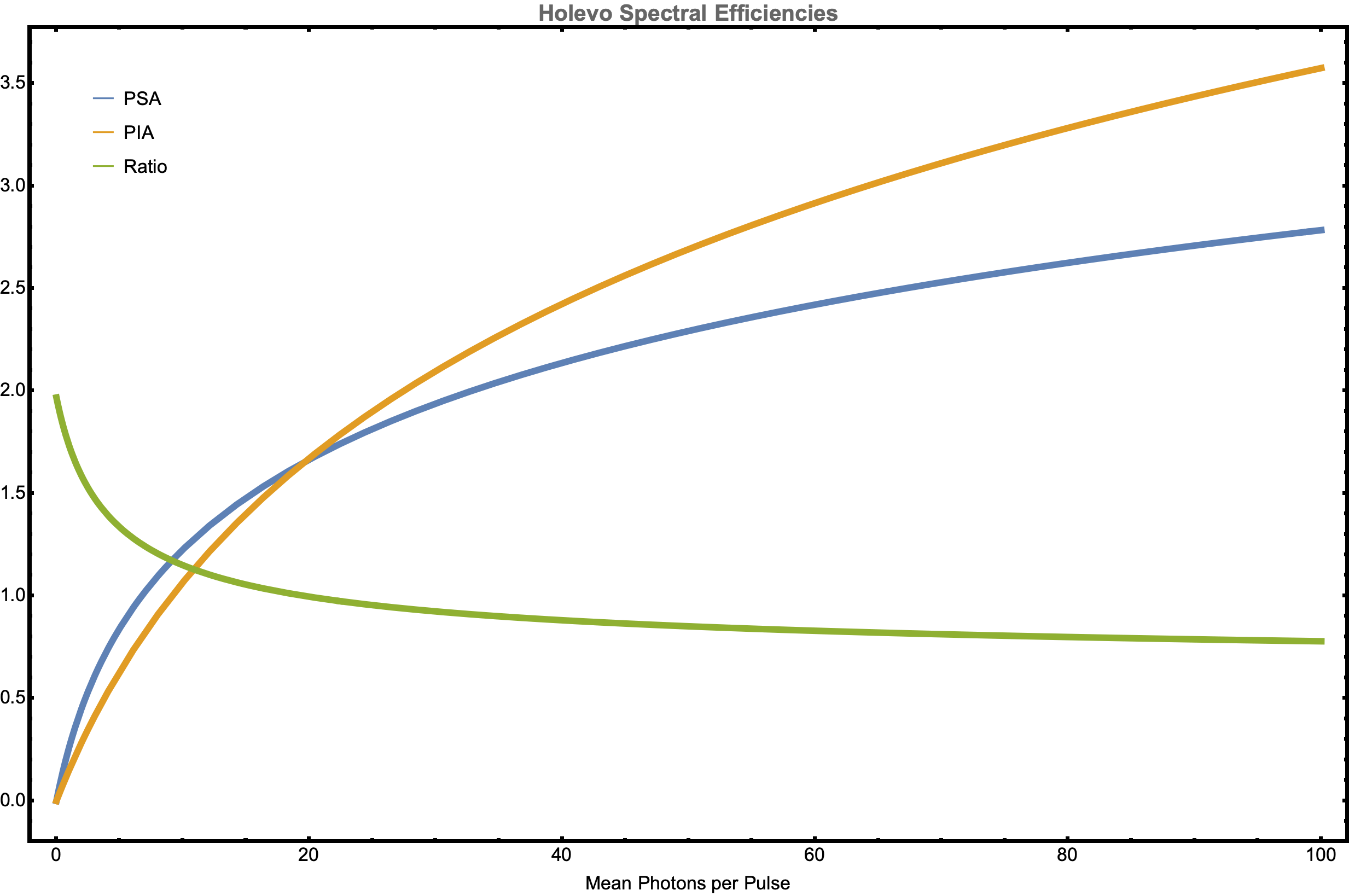 10
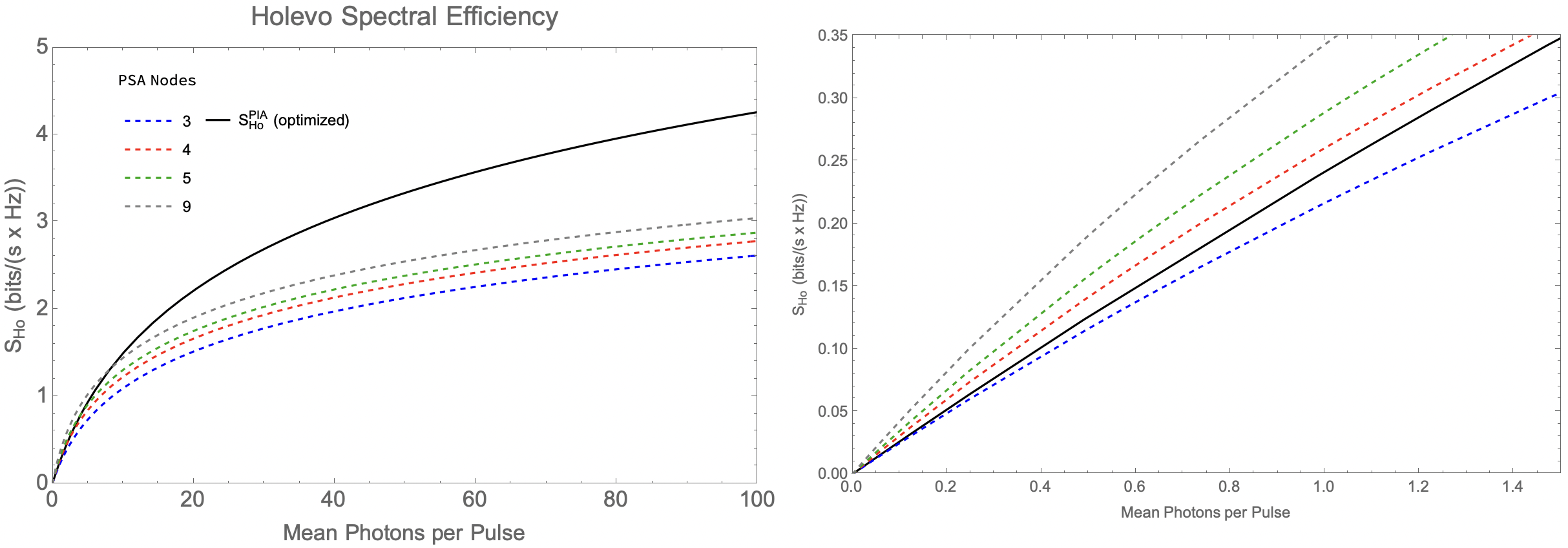 L = 100 km
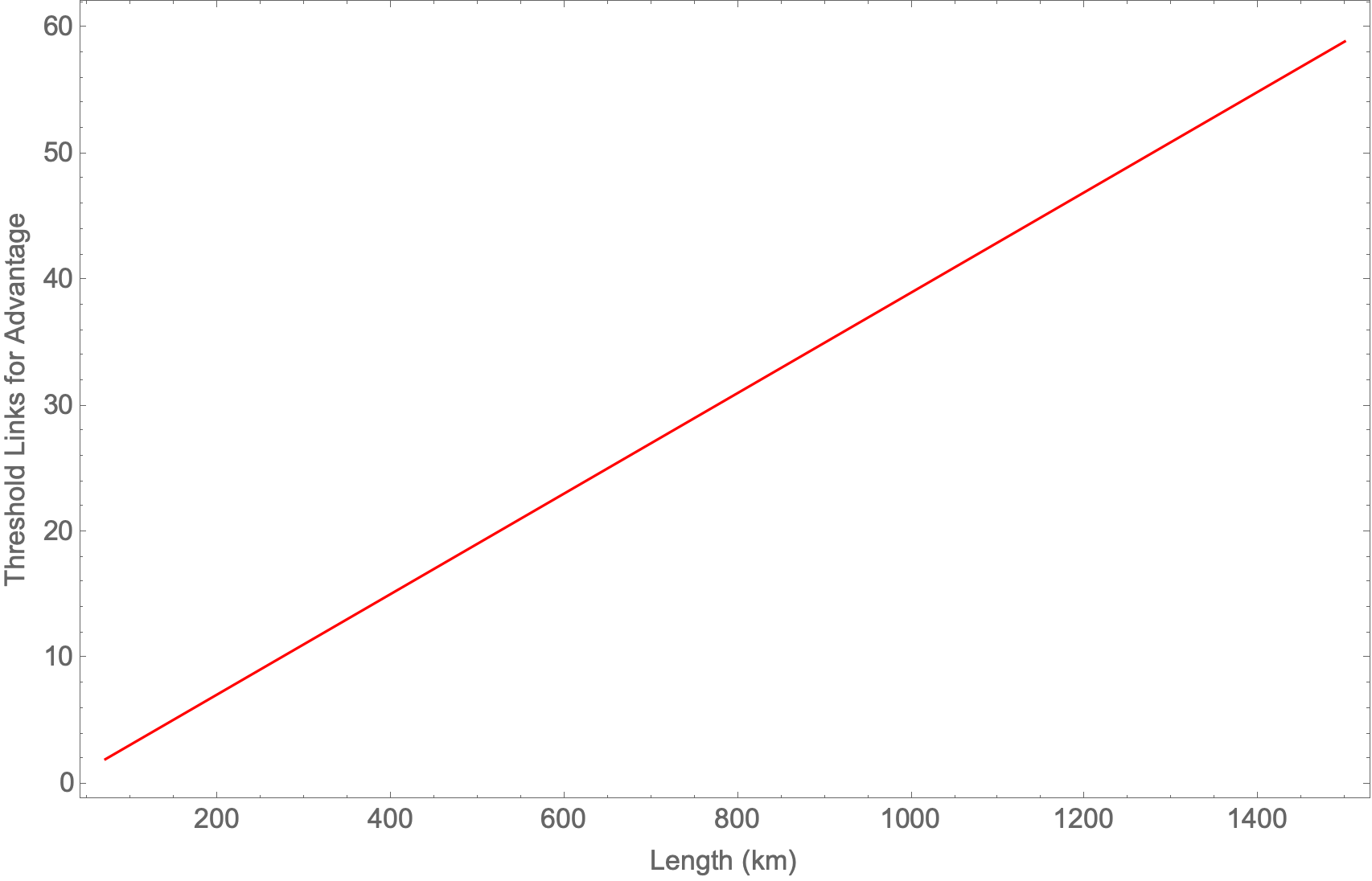 Minimum number of PSA links required to obtain advantage 
against PICA with Holevo detection in the low-photon regime
11
MPA Summer School 2023
Future Work
1. RECEIVER CONFIGURATIONS

2. EXPLORING ENTANGLEMENT ADVANTAGES
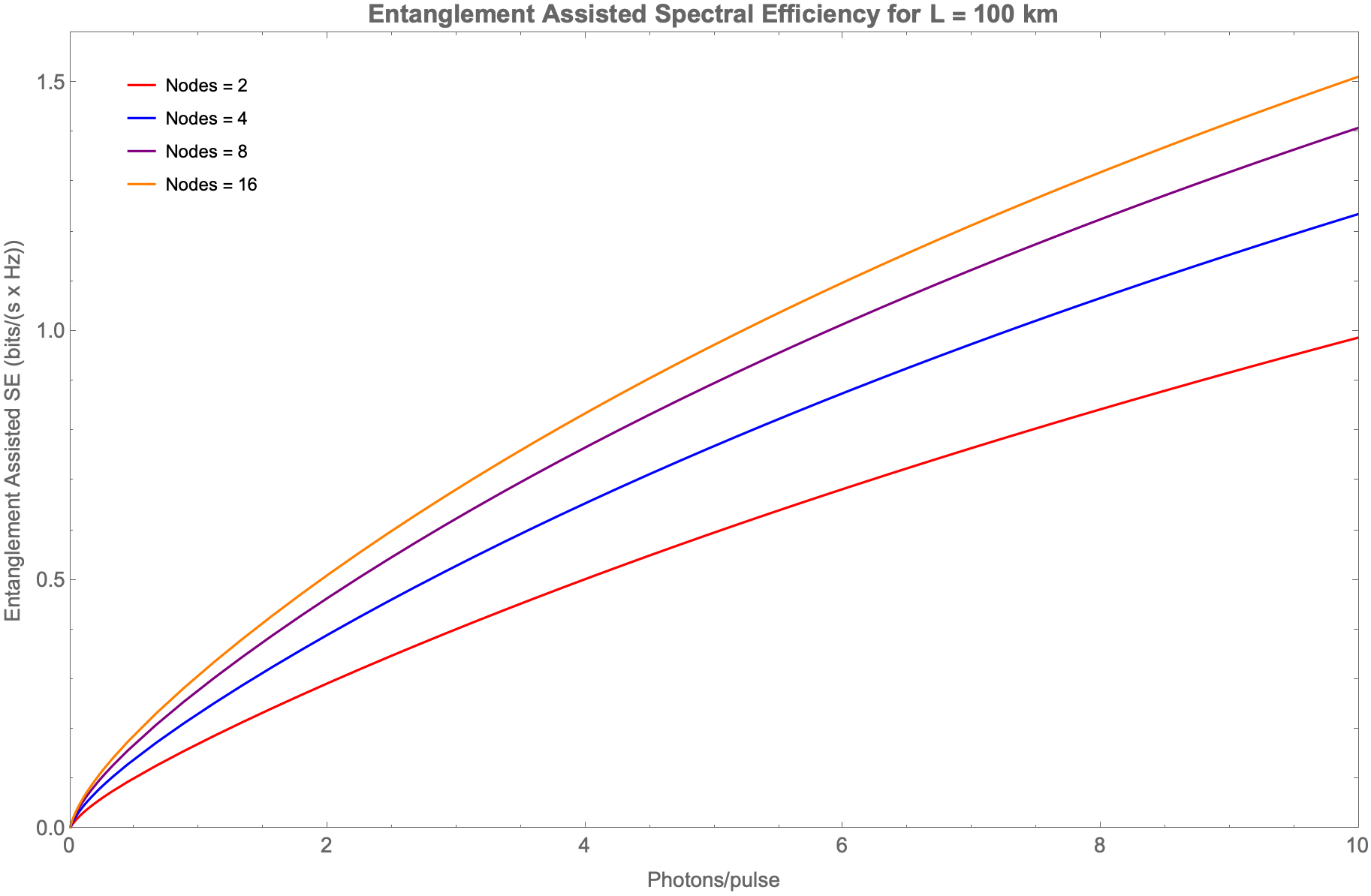 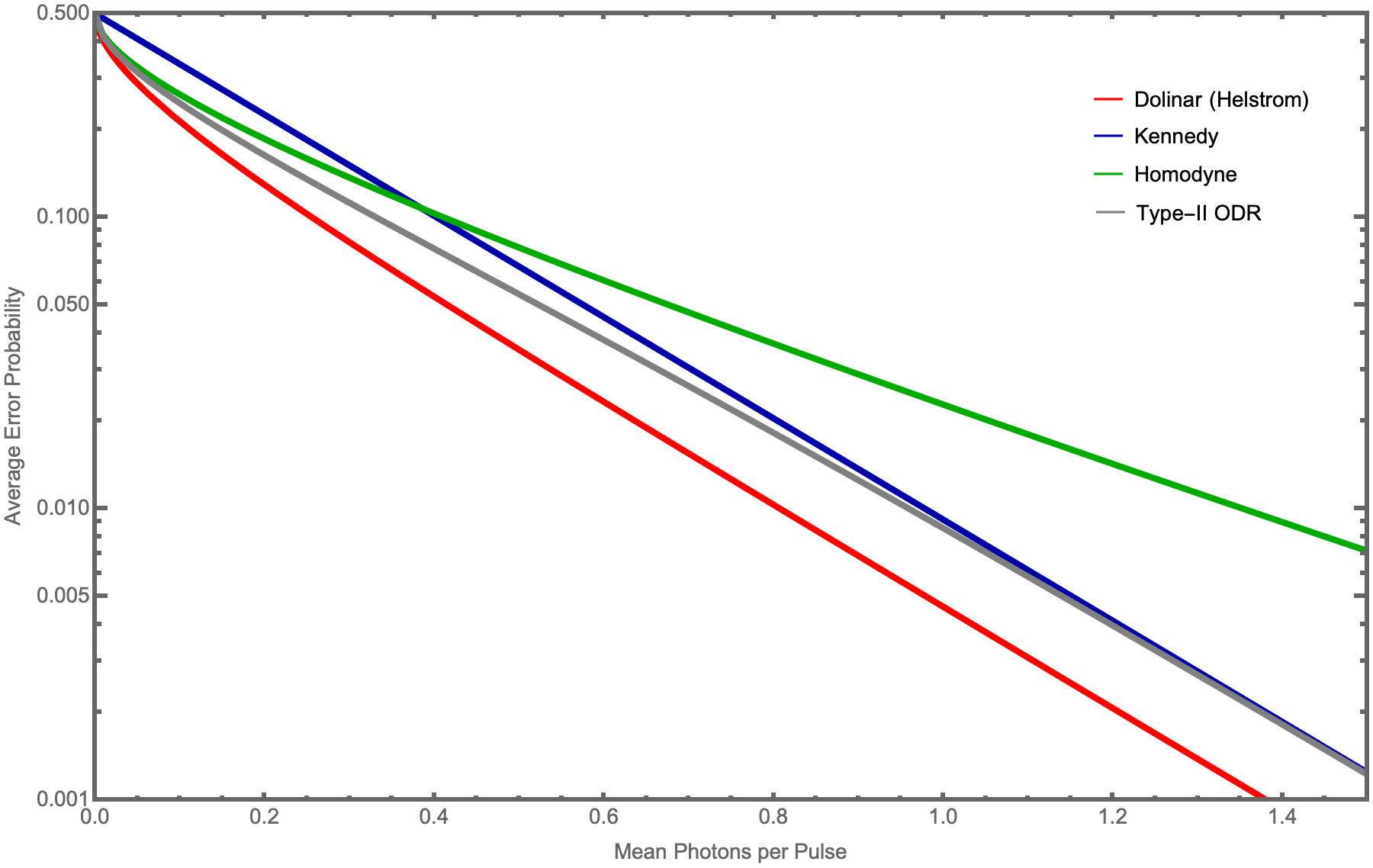 PIA
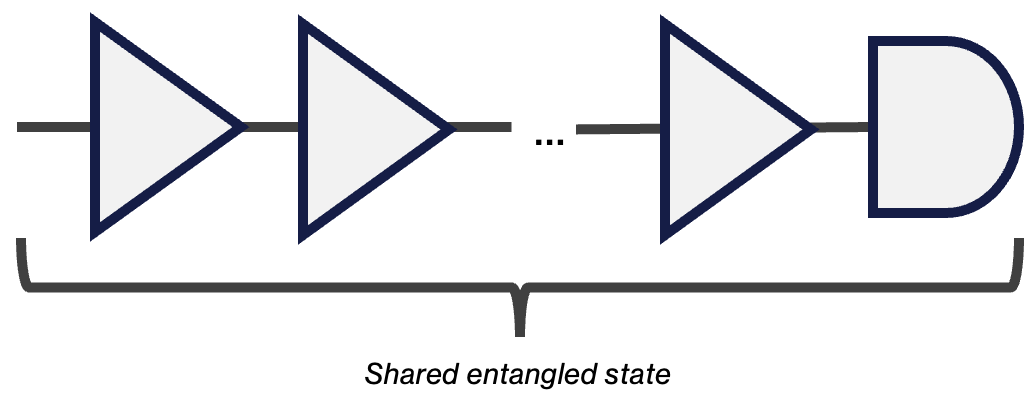 12